Materie-antimaterie oscillaties van Bs mesonen
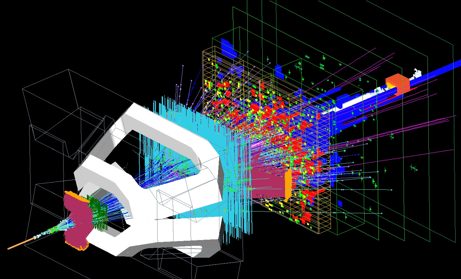 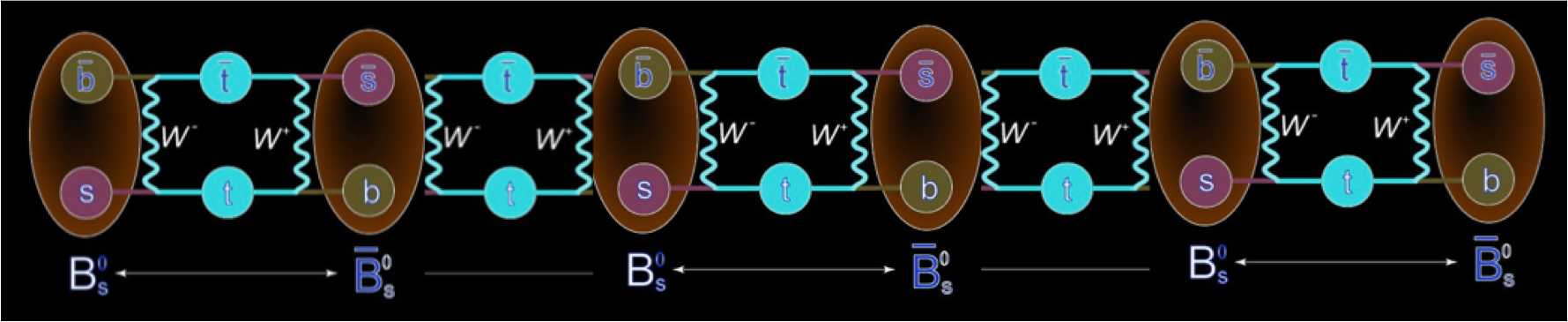 materie       anti-materie         materie           anti-materie  ….
Oscillatie gemeten door LHCb
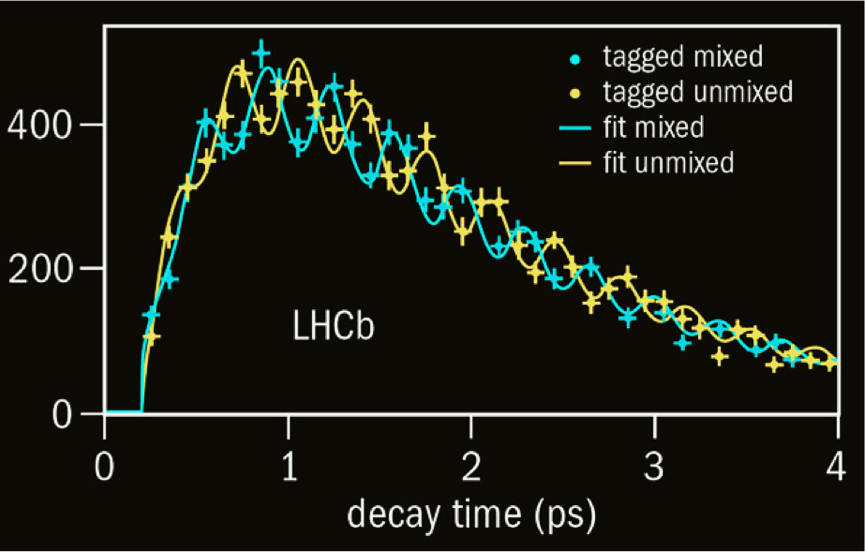 0.0000000000002 seconde
25